Élet a dobozszámoláson túlÁtlépni a gyártósori digitalizáció kapuját
Dr. Forstner Bertalan
Forstner.Bertalan@autsoft.hu
Digitalizált folyamatok
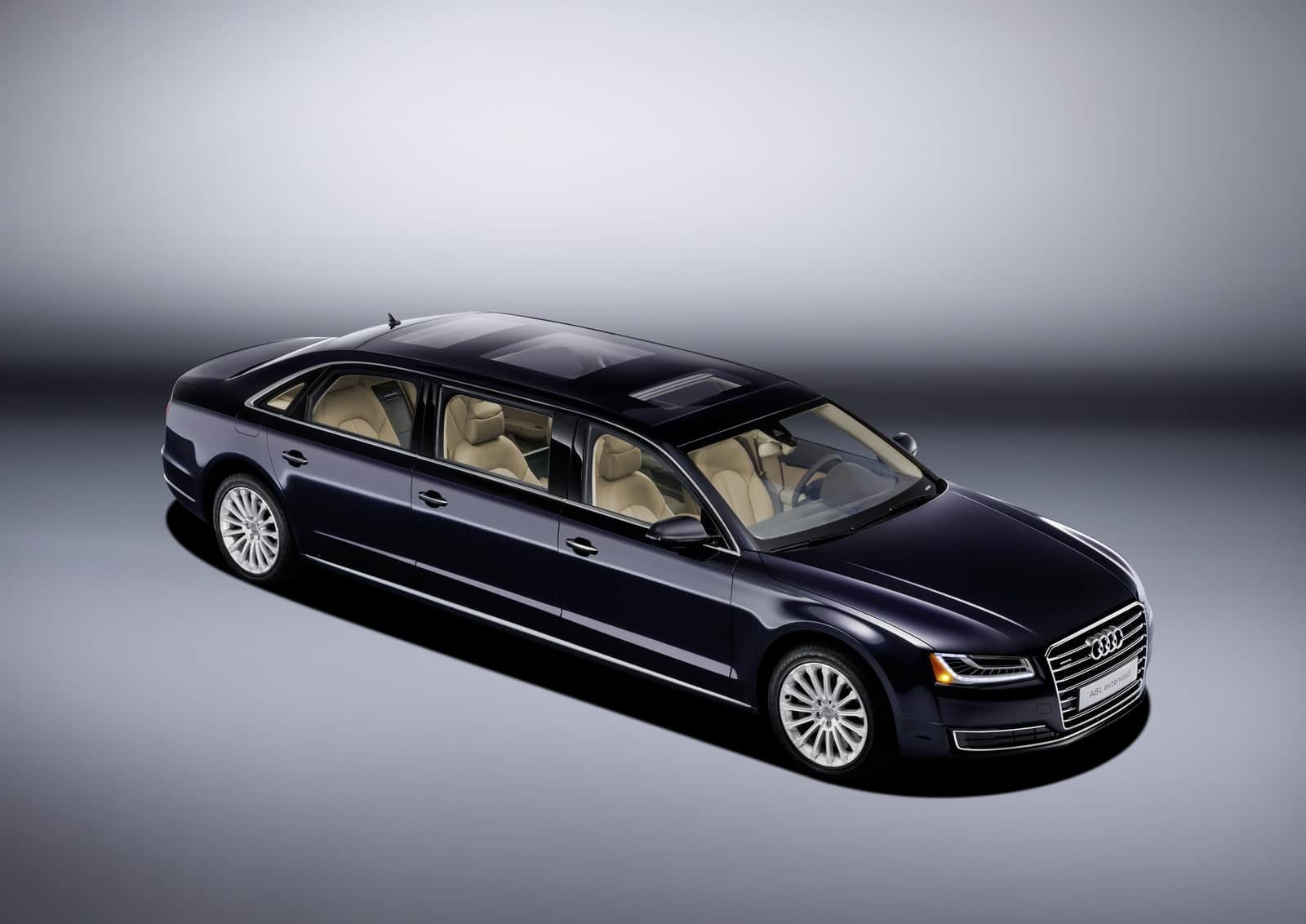 Gyártási környezet a jövőben
Több dimenzióban:
Logisztika
Munkafolyamatok
(Egyedi, kis szériás) termékek
…
Nagy gyáraknak? 
Kis gyáraknak?
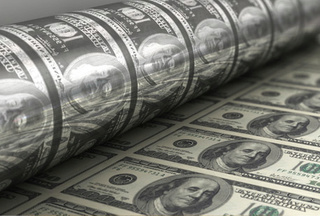 2019. 11. 26.
2
Ipar 4 Zero Point
[Speaker Notes: A digitalizált folyamatok, valamint a digitális adatok célzott gyűjtése és elemzése meghatározzák a jövőbeli gyártási környezetet – a fejlesztéstől a gyártáson át egészen a karbantartásig.
Így a termékek, munkafolyamatok és anyagáramok optimalizálhatók és rugalmasan az új üzleti modellekhez, ügyféligényekhez és piaci feltételekhez igazíthatók.

Azt szeretném bebizonyítani, hogy a kis lépésekkel is van élet, ezek megtérülnek]
Kire koncentrálunk?
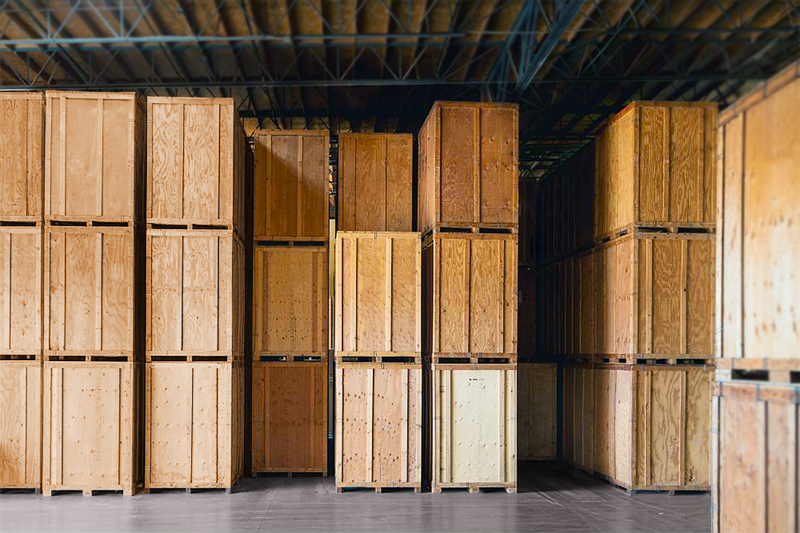 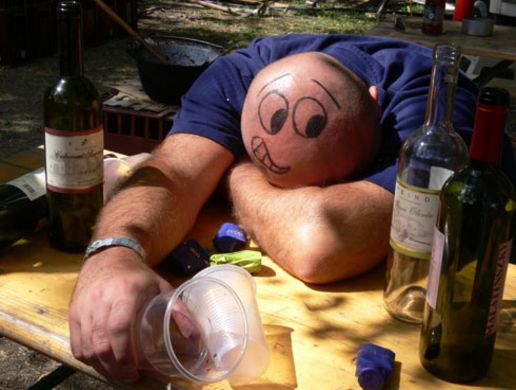 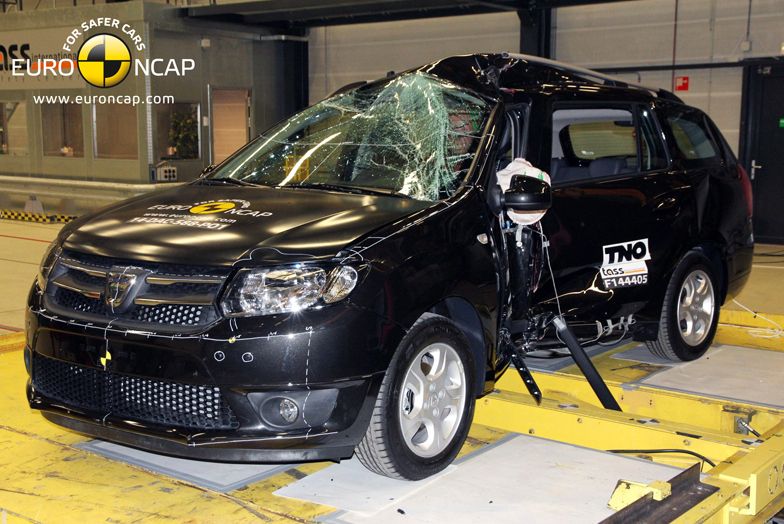 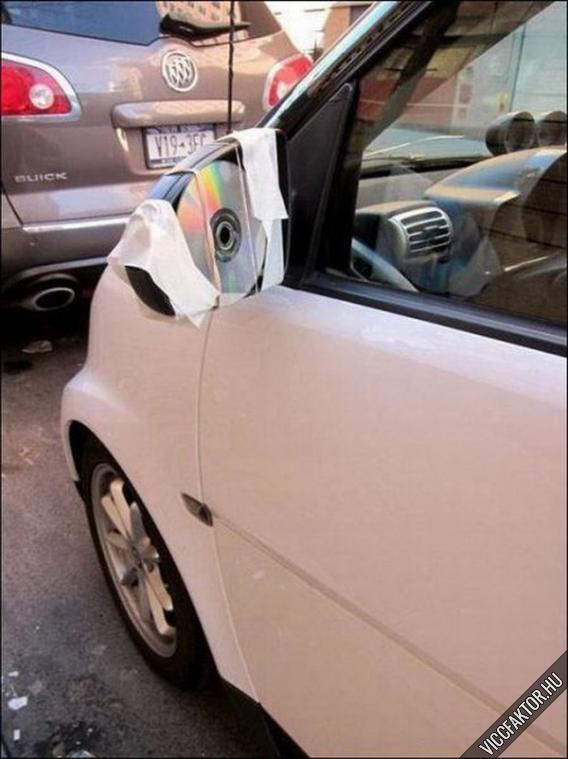 Gyártással foglalkozó kis és középvállalatok
Sorozatgyártás (elsődlegesen)
Egyedi, vagy kis szériás gyártás 
Olyan cégeknek akik a digitalizáció útjának elején járnak
Füzetbe vagy jobb esetben Excelben vezetik a gyártástervezést, adatokat
Nem tudják pontosan hogy áll a termelés, hány darabot is gyártottak
Autóipari beszállítók és szigorodó elvárásoknak kell megfelelniük
...
2019. 11. 26.
3
Ipar 4 Zero Point
A kiindulási pontunk: Zero Point
Termelésfelügyeleti rendszer gyártó KKV-k számára
Hardver és szoftver komponensekből áll
Konzorciumban készül
Szoftverfejlesztés – AutSoft
Hardveres fejlesztés – Master Partner
Marketing és Sales – Mobile Solution
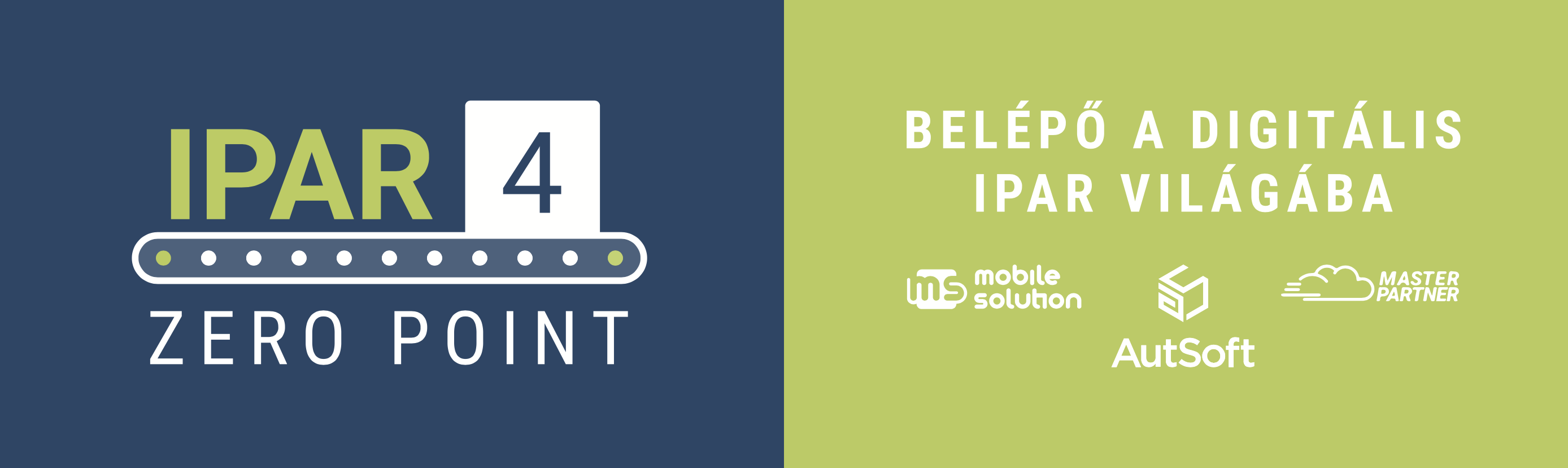 2019. 11. 26.
4
Ipar 4 Zero Point
Mit tud?
A rendszer modulárisan épül fel
A modulok közül az alap kötelező, a többi opcionális, egymástól független

Alapmodul
Gyártósorok, gépek, termékek rögzítése, adminisztrációja
Egyszerű gyártástervezés
gyártósori PLC jelekből és tabletek vagy gépi látás segítségével a gyártott darabszámok és selejtszámok rögzítése
2019. 11. 26.
5
Ipar 4 Zero Point
2019. 11. 26.
6
Ipar 4 Zero Point
2019. 11. 26.
7
Ipar 4 Zero Point
2019. 11. 26.
8
Ipar 4 Zero Point
2019. 11. 26.
9
Ipar 4 Zero Point
További modulok
Munkatárs azonosítás
Gyártósori tableten a dolgozók saját fiókkal lépnek be
Be és kilépési adatok naplózása, teljesítmény személyhez köthető
Értesítési modul
Karbantartó, gépbeállító számára értesítés küldése, ha segítségre van szükség
Vezetői felületen kimutatások a különböző esetek átlagos átfutási idejéről, gyakoriságáról
2019. 11. 26.
10
Ipar 4 Zero Point
[Speaker Notes: Ha már átfutási idő és folyamatok…]
2019. 11. 26.
11
Ipar 4 Zero Point
További modulok
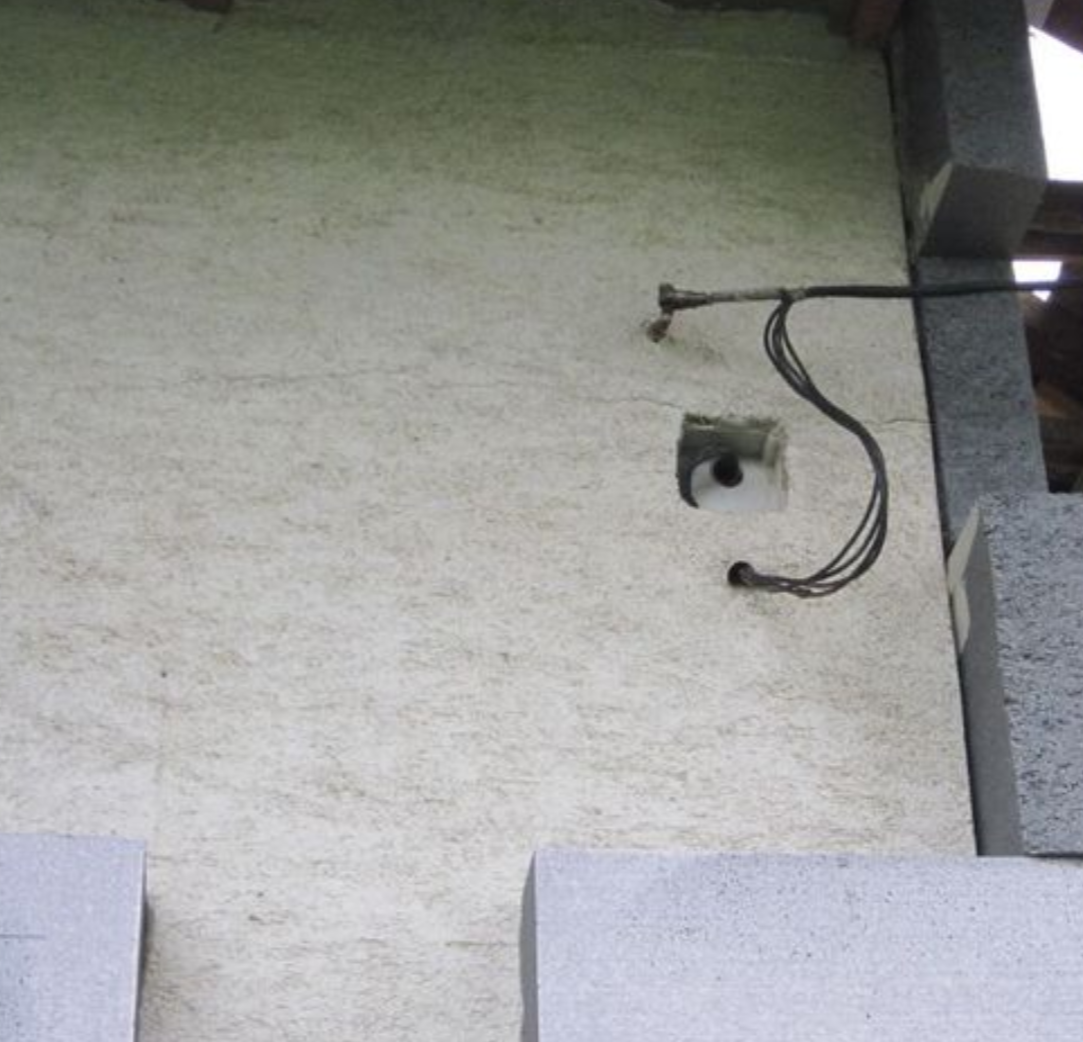 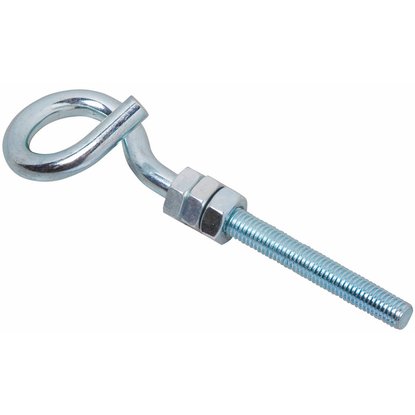 Gyártmánylap modul
Gyártmánylapok, technológiai utasítások digitális kezelése
A gyártósorokon lévő tableteken jelenik meg az információ
Vezetői felületről szerkeszthető
Környezeti szenzorok modul
Szenzorparaméterek mérése és megjelenítése
2019. 11. 26.
12
Ipar 4 Zero Point
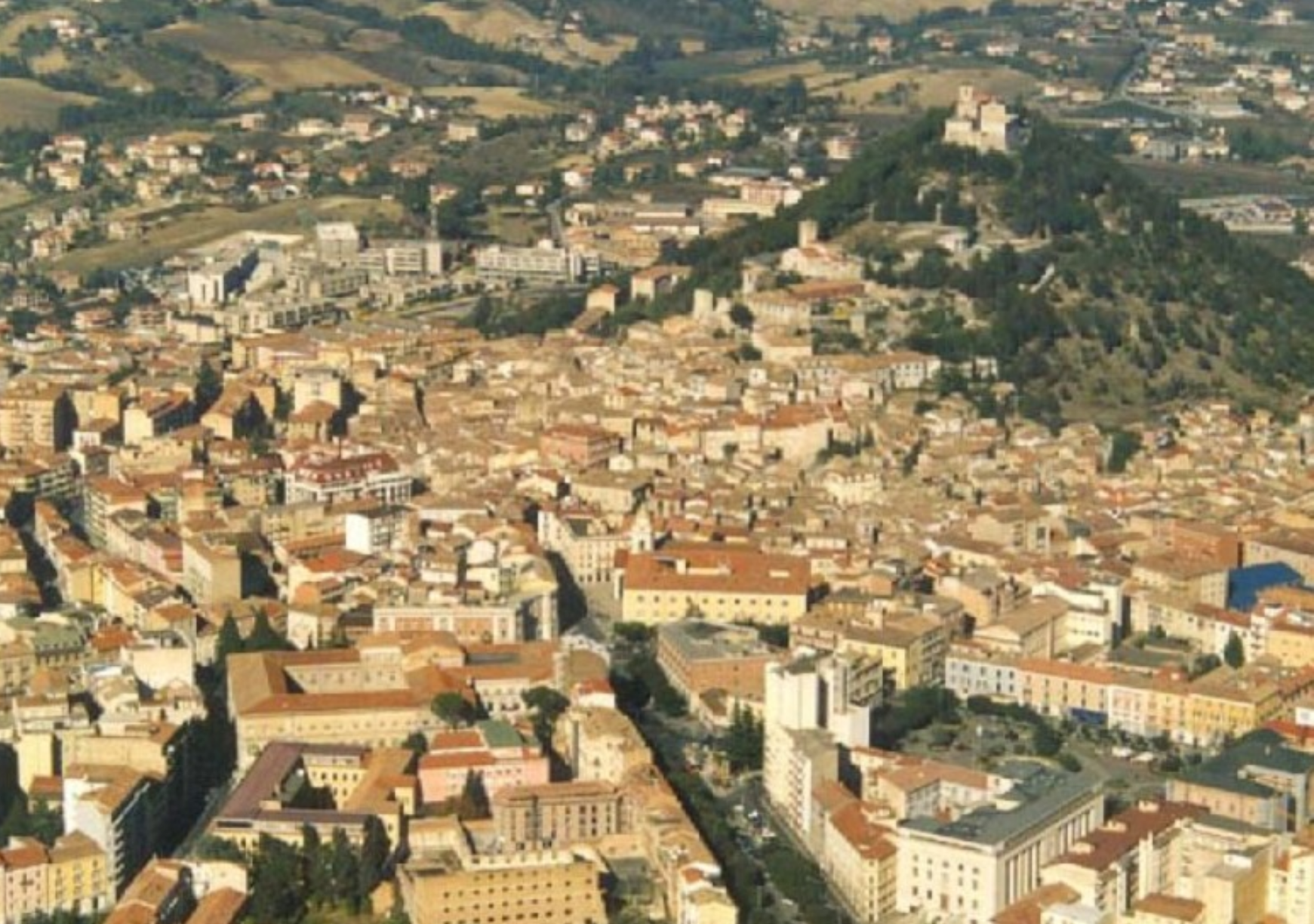 Campobasso (Olaszország)
2019. 11. 27.
13
Ipar 4 Zero Point
Rendszer bevezetés
Viszonylag olcsón bevezethető az alaprendszer
Ha kell, visszük a komplett megoldást
Hálózatot ha kell
Szervert
PLC jelkiolvasókat
Tableteket
Hamar elérhető hatékonyságnövekedés
2019. 11. 26.
14
Ipar 4 Zero Point
Röviden – Belépő a digitális ipar világába
Gyártó KKV-knak szóló termelésmonitorozó rendszer
Költséghatékony 
Egyszerű, nem akarjuk a kis cégeket feleslegesen bonyolult, komplex funkciókkal terhelni

Leírás, képek, referenciák, megjelenések:
Ipar4zeropoint.hu
2019. 11. 26.
15
Ipar 4 Zero Point
Köszönöm a figyelmet!
Dr. Forstner Bertalan
Forstner.Bertalan@autsoft.hu
2019. 11. 26.
16
Ipar 4 Zero Point